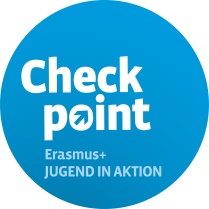 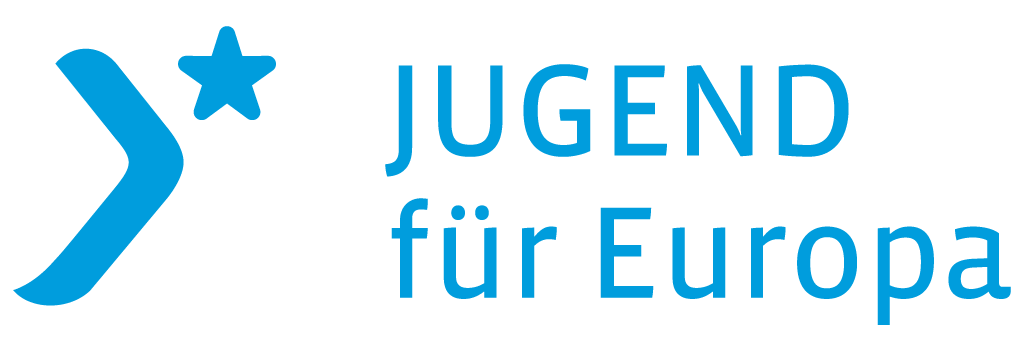 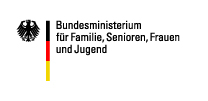 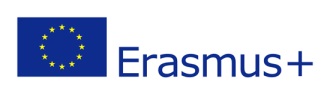 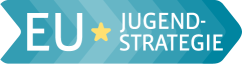 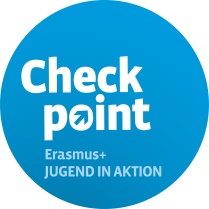 Leitaktion 3 – Strukturierter Dialog
Rückblick auf die Programmumsetzung  2017 und 2018
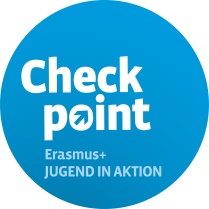 Leitaktion 3 – Strukturierter Dialog
Rückblick auf die Programmumsetzung 2017 und 2018
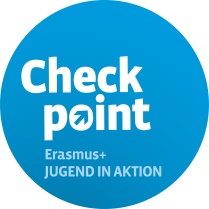 Leitaktion 3 – Strukturierter Dialog
Rückblick auf die Programmumsetzung 2017 und 2018
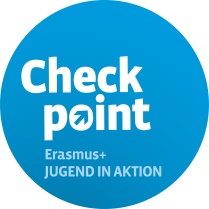 Leitaktion 3 – Strukturierter Dialog
Rückblick auf die Programmumsetzung 2017  und 2018
Neue und erfahrene Antragsteller in der Leitaktion 3
Bundeslandweite Prozesse in einigen Bundesländern angelehnt an Förderstrategie zur LA3
Starke Verankerung der Themen Partizipation, Europäische Bürgerschaft,  (Europäische) Jugendpolitik und Europa in den meisten Projekten
Nutzung der Projekte als Lernfelder im Hinblick auf Politik und Demokratie
Dialoge zwischen Jugendlichen und politisch Verantwortlichen teilweise eher im Hintergrund
Deutlichere Verbindungen von Projekten zum Europäischen Prozess 
Webbasierte Antragsformulare
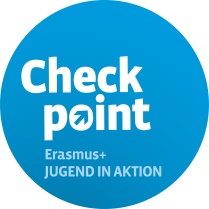 Leitaktion 3 – Strukturierter Dialog
Verbindung zwischen Programm und Politik 2017 und 2018
Mitte 2017 bis Ende 2018  „Jugend in Europa: Wie geht es weiter?“ / „du »EUROPA» wir“
Beteiligung an der Gestaltung der neuen EU-Jugendstrategie
EU-Jugendziele / Youth Goals als Ergebnis des Prozesses

Enge Zusammenarbeit mit „Werkstatt MitWirkung“ (DBJR e.V.)
Gemeinsame Veranstaltungen (Projektwerkstätten)
Gemeinsame Publikation („Damit wir uns richtig verstehen“)

Wissenschaftliche Begleitung der Projekte durch Centrum für Angewandte Politikforschung (CAP)
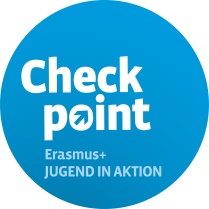 The Impact of Key Action 3 projects
3 accompanying studies (2014, 2016, 2018) show that projects play an important role in:

reaching young people with various backgrounds (not interested in politics, disadvantaged, with special needs) at different levels (local, regional, national, transnational),
sparking interest in (democratic) participation, (European) youth policy and Europe in general,
offering an access to democracy-learning and political education,
empowering young people and offering various learning opportunities,
fostering dialogue between young people and those responsible for youth policy.
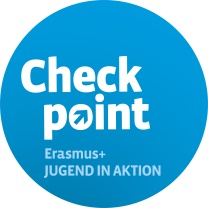 Youth Goals – EU-Jugendziele
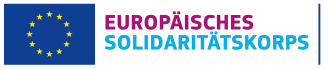 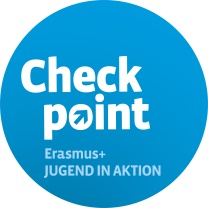 Die Youth Goals sind…
das Ergebnis des Strukturierter Dialog 2017/2018 „Jugend in Europa – Wie geht es weiter“,
eine Vision für ein Europa, das jungen Menschen dazu verhilft, ihr gesamtes Potential zu entfalten,
Sektorübergreifende Bereiche, von denen Auswirkungen auf das Leben junger Menschen ausgehen und Herausforderungen, die gemeistert werden müssen,
Inspiration für Mitgliedstaaten und Europäische Kommission zum Einbezug dieser Vision in alle damit verbundenen Politikbereiche und Agenden ,
UND Themen für Projekte in Erasmus+ JUGEND IN AKTION!
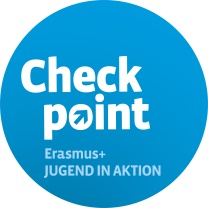 Die 11 Youth Goals (EU-Jugendziele) :
Die EU mit der Jugend zusammenbringen
Gleichberechtigung aller Geschlechter
Inklusive Gesellschaften
Information und konstruktiver Dialog
Psychische Gesundheit und Wohlbefinden
Jugend im ländlichen Raum voranbringen
Gute Arbeit für alle
Gutes Lernen
Räume und Beteiligung für alle
Ein nachhaltiges, grünes Europa
Jugendorganisationen und Europäische Jugendprogramme
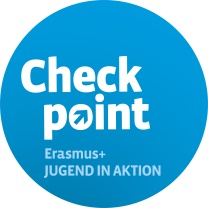 Anregungen zur Arbeit mit den Youth Goals
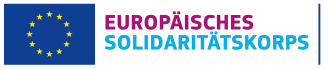 Leitaktion 3 – Strukturierter Dialog
Ausblick auf das Jahr 2019
Neuer Prozess des „EU-Jugenddialogs“, Umsetzung erster Zyklus im Rahmen der Trioratspräsidentschaft RO-FI-HR von 1/19-6/20
Mögliches europäisches Thema: „Creating opportunities for youth“
Weitere Themen:Aktionsbereiche EU-JS ENGAGE (Beteiligung), CONNECT (Begegnung), EMPOWER (Befähigung)11 EU-Jugendziele

Implementierung Youthpass-Zertifikat in deutscher Sprache
Kaum Steigerung der zur Verfügung stehenden Mittel (738.204€)
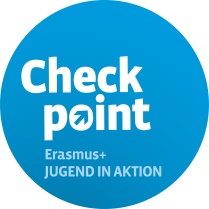 Leitaktion 3
Vielen Dank für Ihre 
Aufmerksamkeit!
